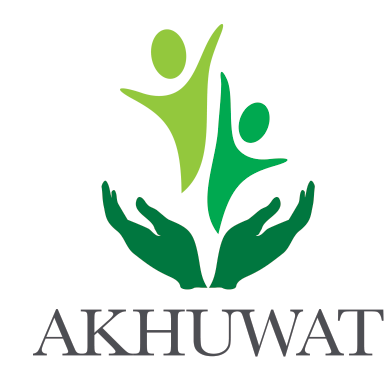 Best Practices in Micro FinanceBYDr. Amjad Saqib11-11-2016
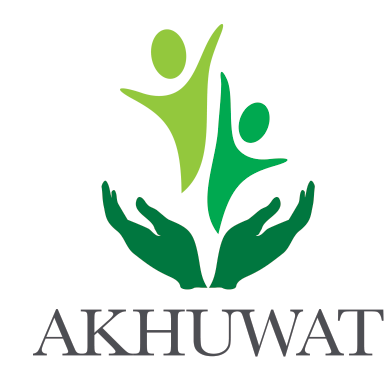 Borrower
Know

Love

Monitor
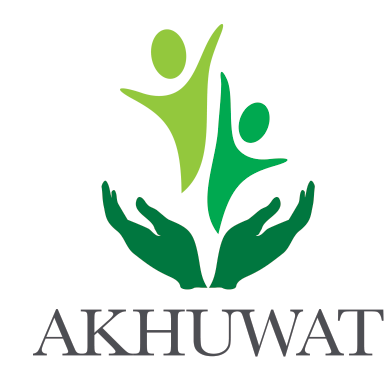 Employee
Transfer Vision

Build Capacity

Strict Accountability
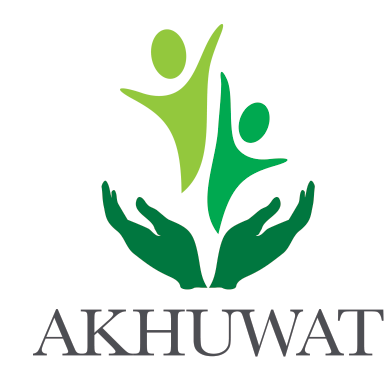 Product
Need

Diversify

Suited to Expertise, Skill etc.
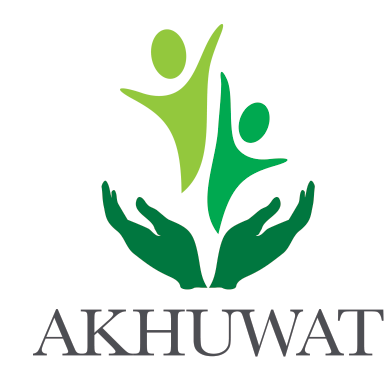 Loan
Small amount

Short Duration

Repeat
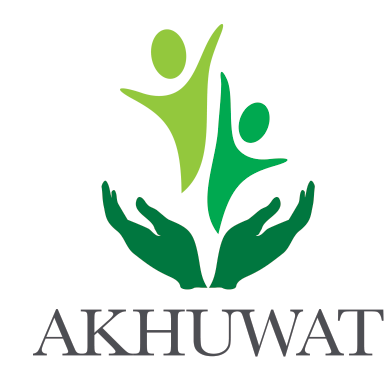 Management
Integrity

 Innovation

 Knowledge
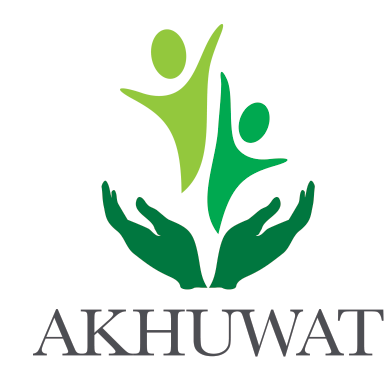 Governance
Transparency & Participation

Quality HR

Financial Management
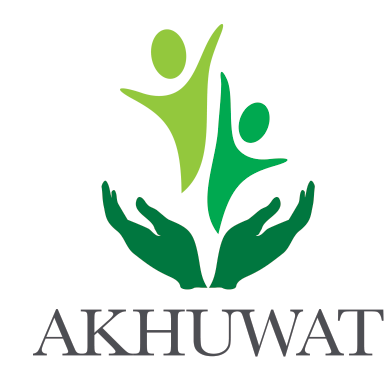 External Environment
Marketing and knowledge of External Environment
Build Alliances
Share good practices
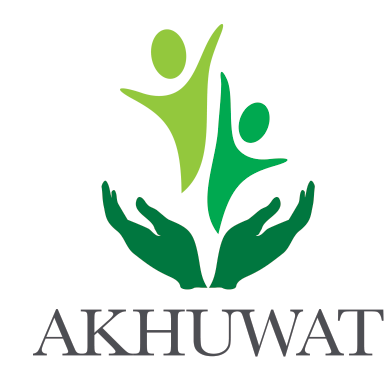 Growth
(Small is beautiful but large is necessary)

Slow and Steady

Consolidation

Use of technology
                 (Harvard Case Study)
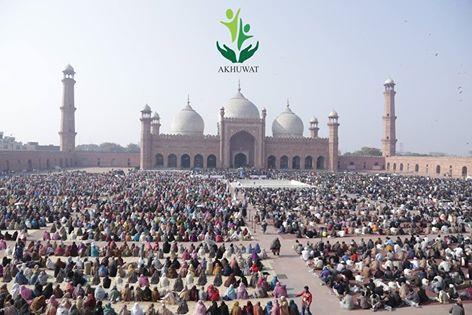 Thank You